ATOMIC ENERGY EDUCATION SOCIETYMUMBAI
STATES OF MATTER 
                             (FIRST MODULE)
                        CLASS-XI : CHEMISTRY          


                                                                                                           PREPARED BY
                                                                                                       C.SUDHARSHAN
                                                                                                   PGT(SS)CHEMISTRY
                                                                                                    AECS-KAKRAPAR
[Speaker Notes: ATOMIC ENERGY CENTRAL SCHOOL                                                                                                                                                                                                                                                             -KAKRAPAR]
STATES OF MATTER
According to physical classification Matter has been classified in to THREE categories. They are
1)Solid state     2) Liquid State     3)Gaseous State.

There are two more states of Matter named as
Plasma State and Cryoscopy State/Bose -Einstein Condensation(BEC).
PARTICLE MODEL AND THREE STATES
This Model is also know as Dynamic Particle Model.
  Some of its assumption are
 1) All matter is made up of tinny particles.
 2) The particles are separated by empty spaces called VOIDS.
 3)  The particles exert attractive forces on one another. However the magnitude of these forces differ in three states of matter.
4) The particles are not stationary, but they have tendency to acquire motion.
THERMAL ENERGY
It is also known as Heat Energy.
This energy is responsible for the movement of particles in matter.
This energy  decides the physical state of matter.
The Thermal Energy in three different states of matter is in the order of 

                     Solid                  Liquid                       Gas
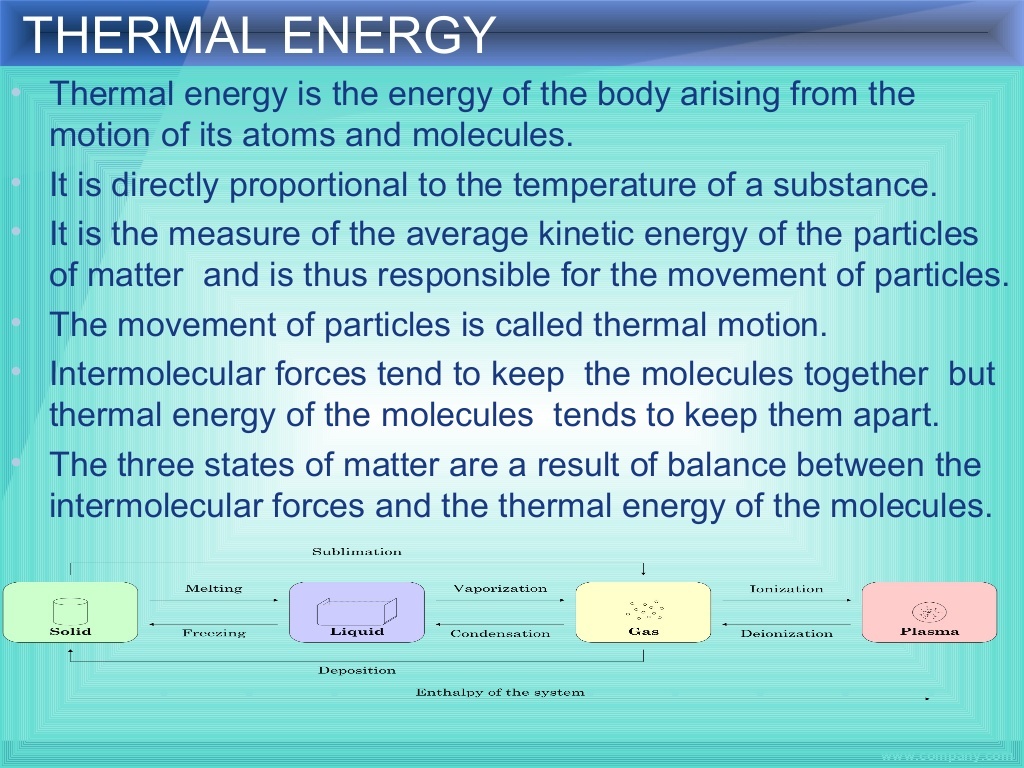 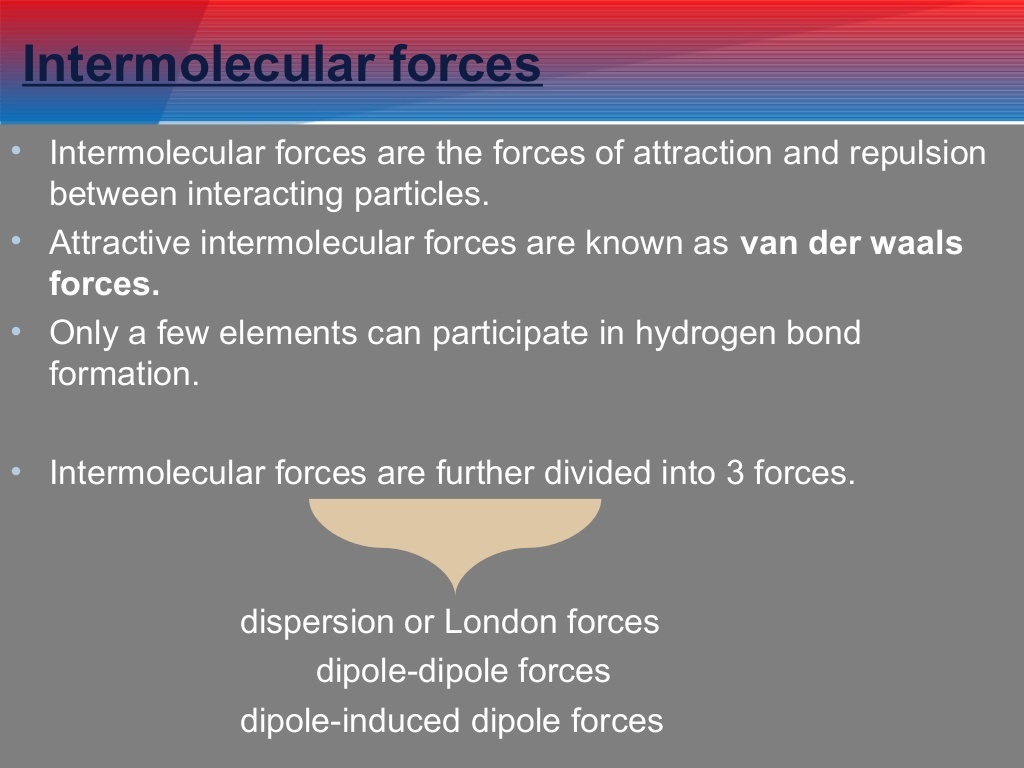 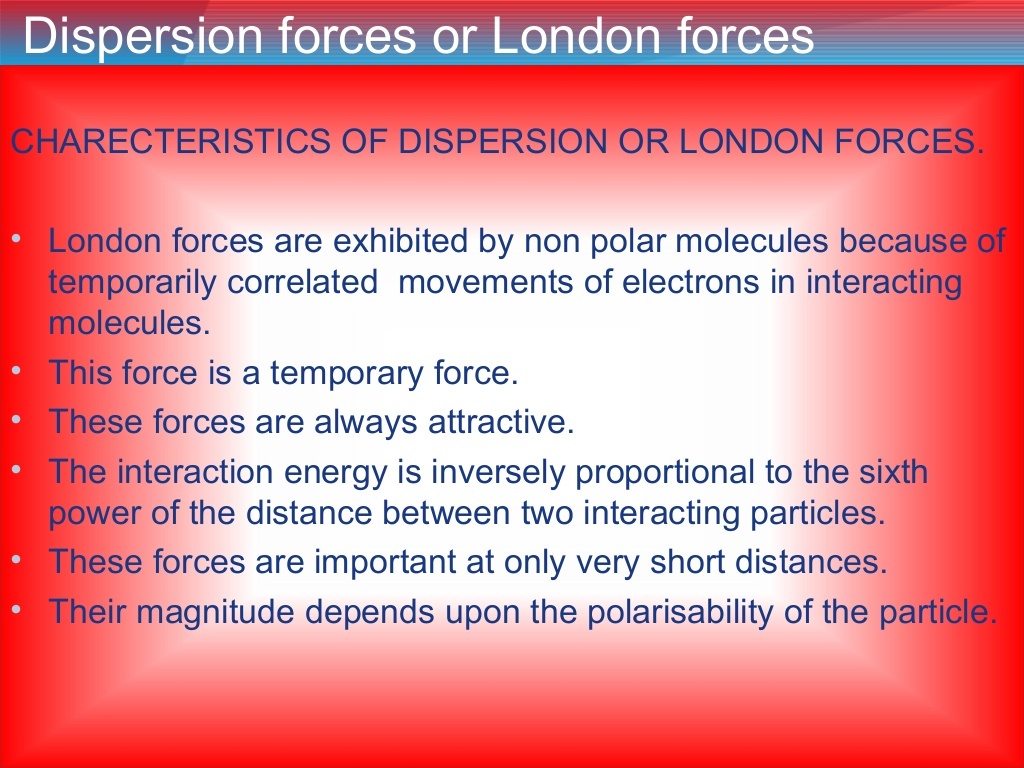 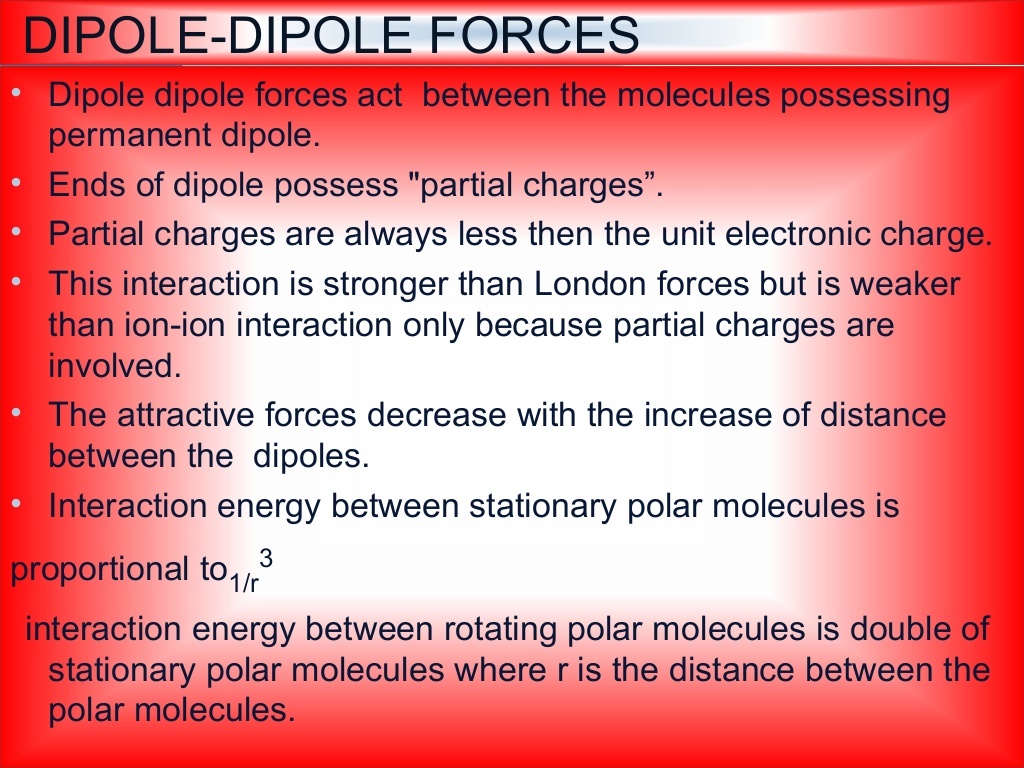 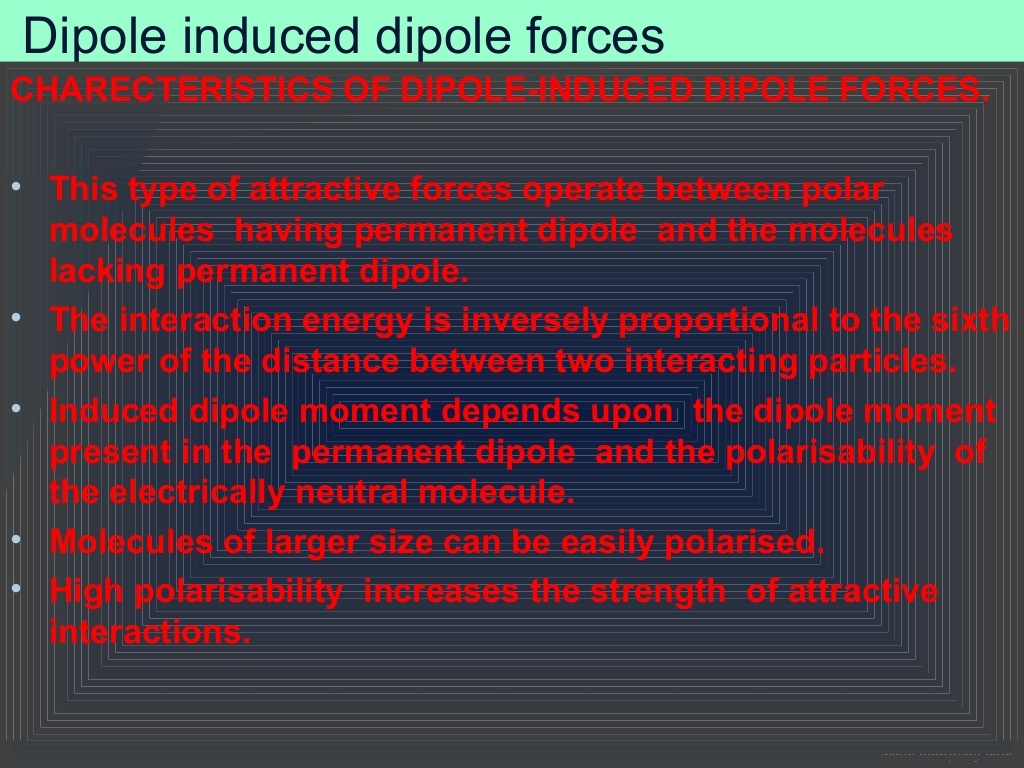 MEASURABLE PROPERTIES OF GASES
The important measurable properties of gases are

1)Mass of a gas.  2)Volume of a gas.  3)Temperature of a gas.  4)Pressure of a gas.

The inter relation ship between these properties can be studied by gas laws.

Hence gas laws gives the quantitative relation ship between the measurable properties of a gas.
GAS LAWS
THERE ARE FOUR GAS LAWS.
  1) BOYLES LAW.
  2) CHARLES LAW.
  3)AVOGADROS LAW.
  4) GAYLUSSACS LAW.
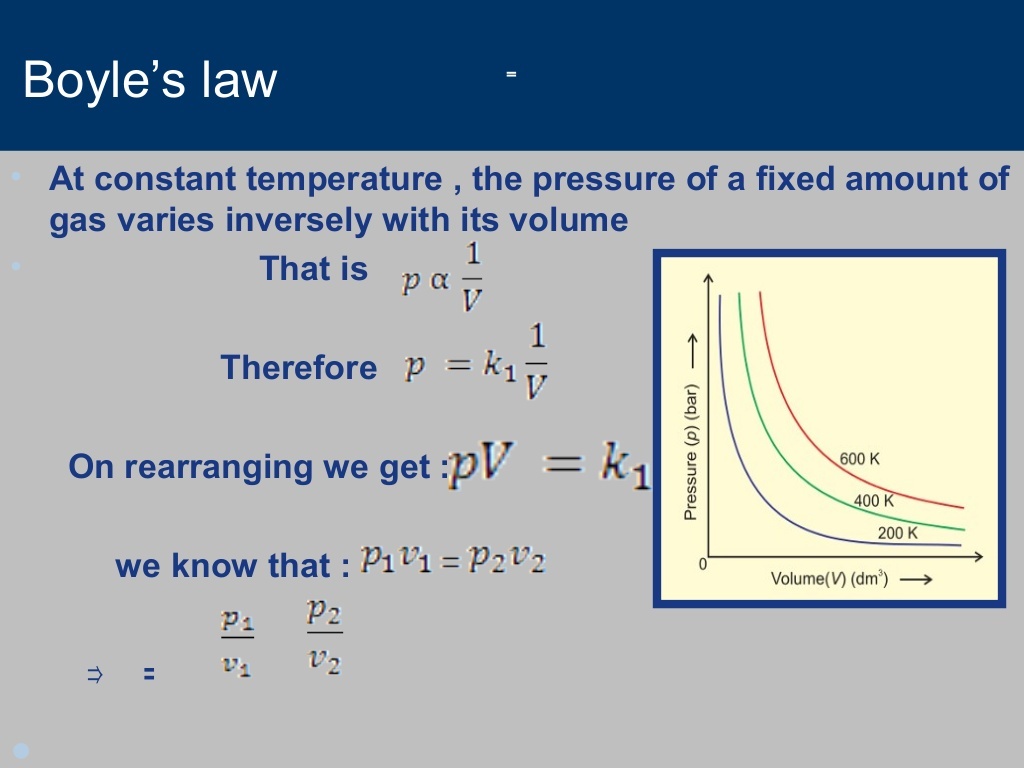 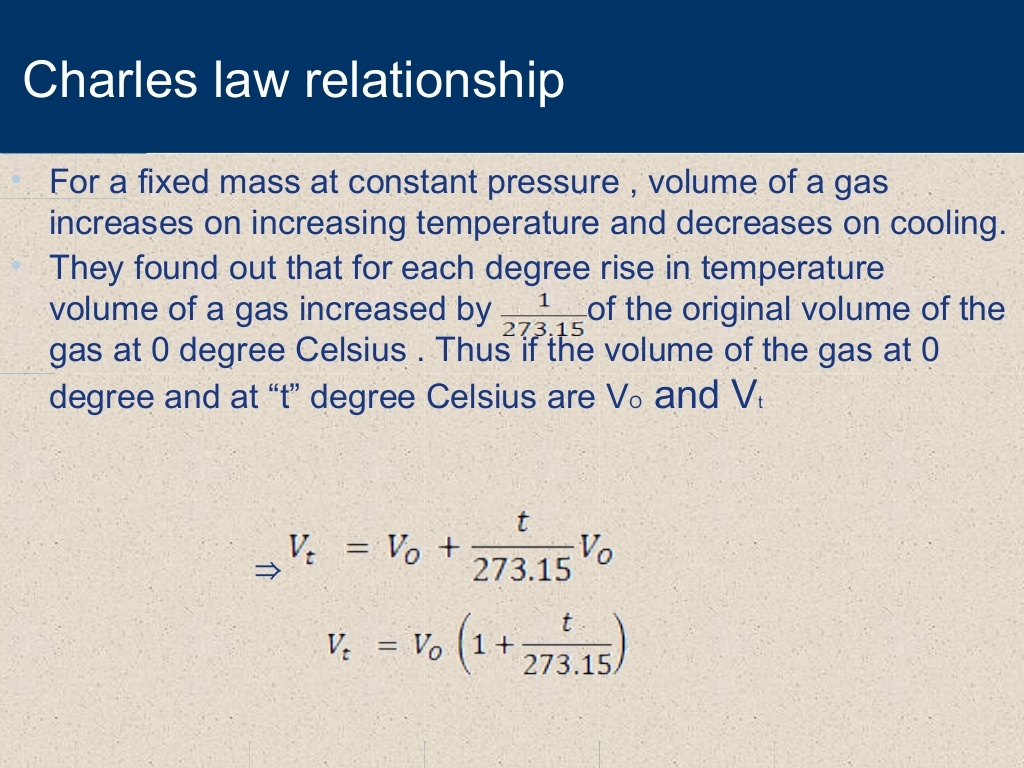 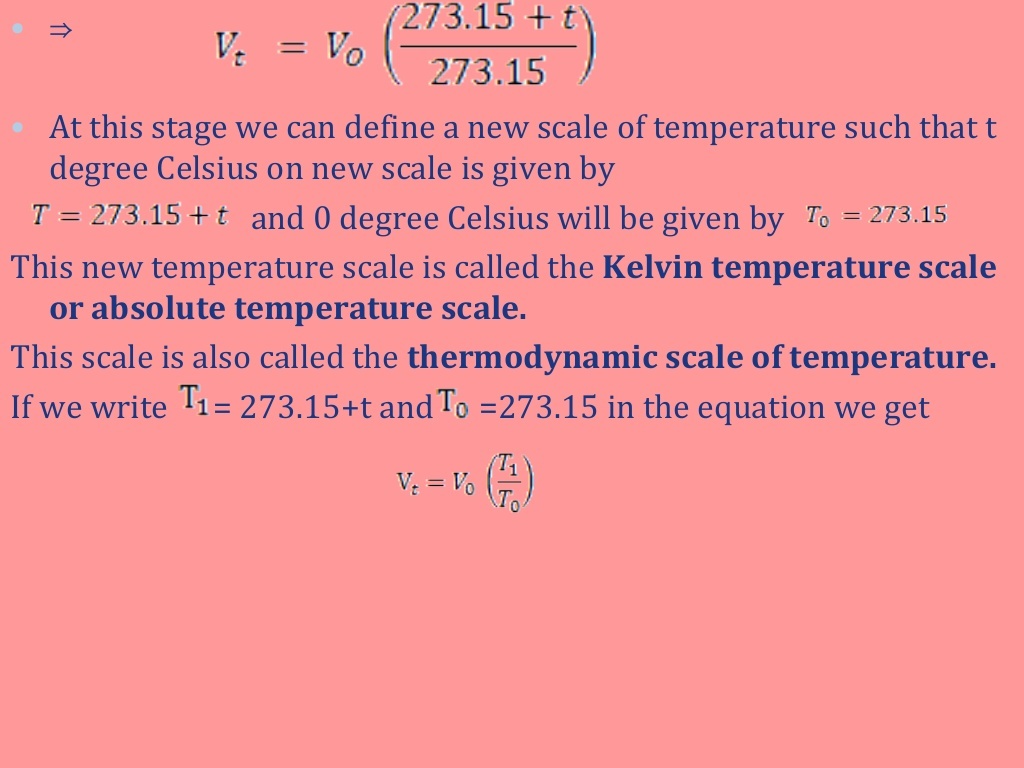 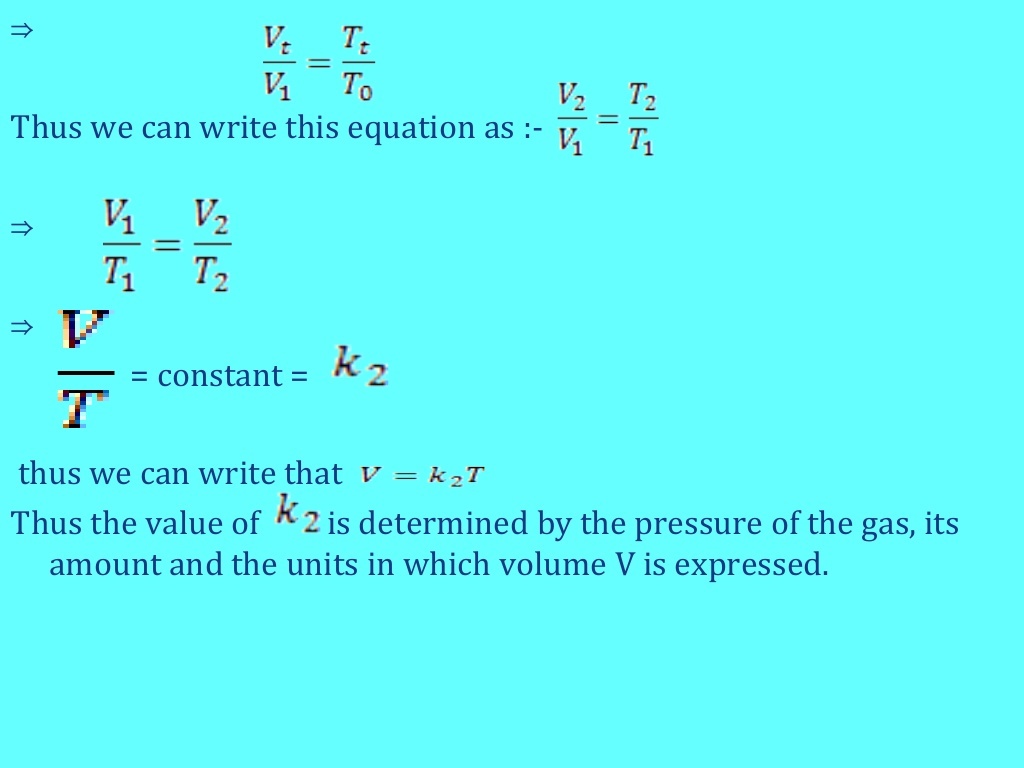 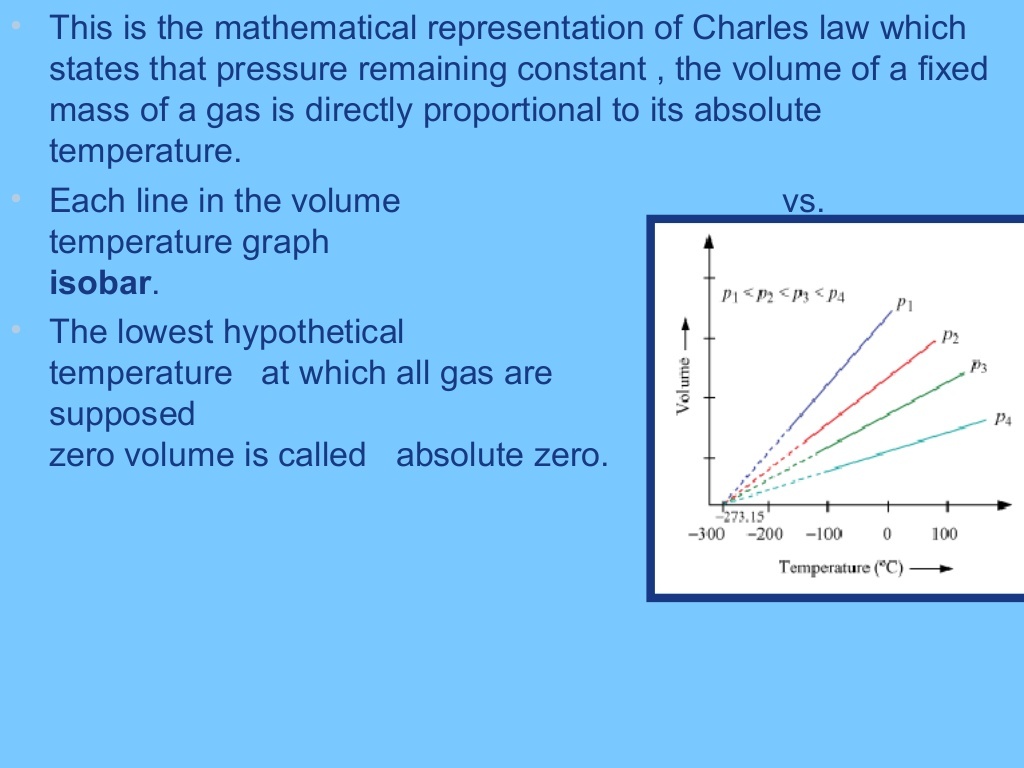 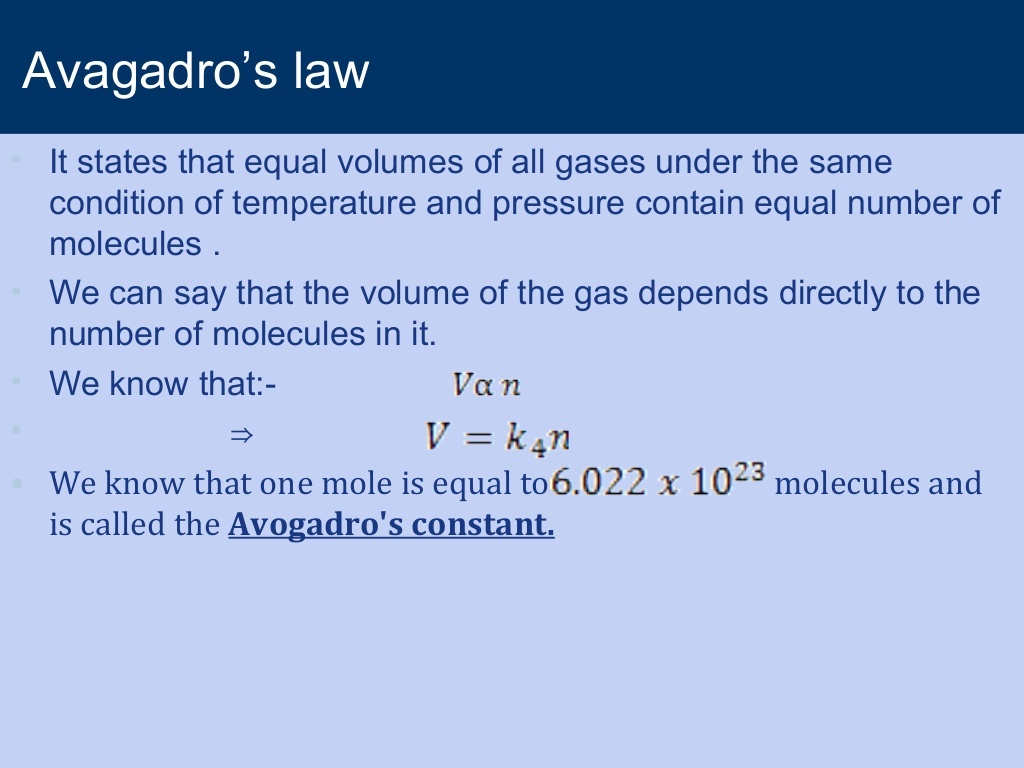 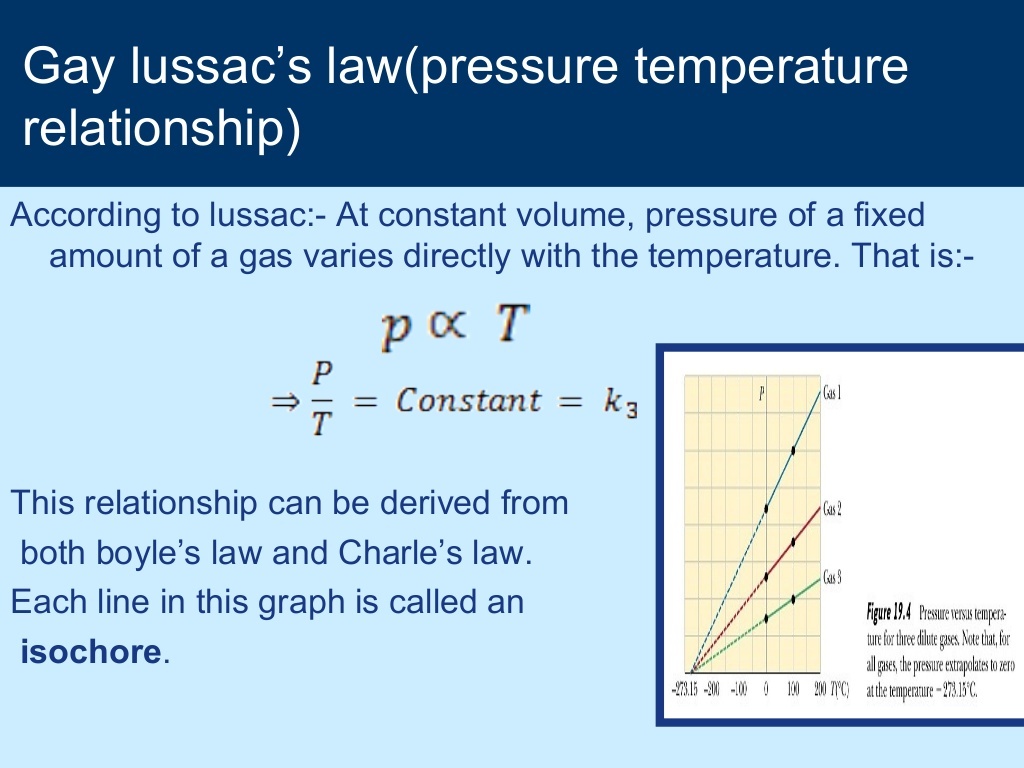 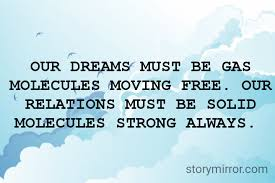 THANKS
C.SUDHARSHAN